ÖFKE VE ÖFKE KONTROLU
ÖĞRETMEN NECLA KIZILBAĞ ANADOLU LİSESİ
                 REHBERLİK SERVİSİ
ÖFKE VE ÖFKE KONTROLU
Öfke ve öfkenin ifadesi hakkındaki bilgilerimiz çok sınırlıdır. Bu sunumda, öfkenin nedenleri ve öfke yönetimi ana hatlarıyla ele alınmış ve konunun önemine dikkat çekilmeye çalışılmıştır.
Öfke Nedir
Doyurulmamış isteklere istenmeyen sonuçlara ve karşılanmayan beklentilere verilen duygusal tepkidir.
Tıpkı sevinç, heyecan, ya da korku gibi her insanda doğuştan var olan, normal ve yaşanması gereken bir duygudur. Ancak önemli olan ve çoğu zaman problem olarak görünen, ÖFKENİN DIŞARIYA NASIL YANSITILDIĞIDIR.. 
Öfke, belki de en zarar verici olabilen duygusal yaşantı olarak da tanımlanabilir. Kontrolsüz öfkenin hem birey hem de toplum üzerinde inanılmaz bir etkisi vardır.
Öfke ve Öfke Kontrolü
Öfke Nedir
Öfke, 
Kişilerarası sorunlu ilişkilere, 
Boşanmaya, 
Çalışma yaşamında üretkenliğin ve işlevselliğin bozulmasına, 
Fiziksel ve ruhsal sağlıkta önemli sorunlara neden olabilmektedir.
Öfke Nedir
Günlük hayatımızda önemli bir yere sahip olan öfke, doyurulmamış isteklere, istenmeyen sonuçlara ve karşılanmayan beklentilere verilen son derece doğal, evrensel ve insani bir duygusal tepkidir. Hafif bir tepkiden hiddete varan farklı yoğunluklarda yaşanabilen öfke bazen kısa süreli, orta şiddette ve yararlı, bazen de sürekli, şiddetli ve yıkıcı olabilmektedir.
Öfke Nedir
Günlük yaşam içinde sıklıkla yaşanan bu duygu temelde en az iki kişinin mutsuzluğuna neden olmaktadır.

Burada öfkeyi yaşayan için, öfkenin kontrolü; öfkenin yöneldiği kişi içinse, gelen bu öfkeyle nasıl baş edileceği önemli bir sorundur.
Öfke Nedir
“Herkes öfkelenebilir, bu kolaydır. Ancak; doğru kişiye, doğru ölçüde, doğru zamanda, doğru nedenle ve doğru şekilde öfkelenmek, işte bu zordur.”

                                                      ARİSTO
Öfke Ne İşe Yarar?
Öfke, son derece normal ve yaşamın sürdürülmesi için gerekli bir duygudur.

Öfke, kişiyi tehlikelere karşı uyarır ve kendisini korumasına olanak sağlar.

Öfke yeni öğrenmeler için motivasyon kaynağıdır.

Öfke, duygusal bir tepkidir.
Öfke Ne İşe Yarar?
Öfke, uyarıcı bir işarettir.

 Öfke sınırlandırılabildiği sürece sağlıklı ve işe yarardır.

 Öfke, kontrol edilmediğinde kişinin kendisi ve çevresi için zararlı olabilir.
Öfke Ne Değildir?
Başkalarını suçlama biçimi değildir

H aklı olma yolu hiç değildir.

 Problem çözme aracı değildir.

 Öç alma veya intikam yolu değildir.

 İnsanları kontrol etme yolu değildir.
Ergenlik Döneminde ‘Öfkenin’ Açabileceği Durumlar
Dikkat ve konsantrasyon sorunları,

Sınıf aktivitelerinde “iletişimi bozan” davranışlar sergilemesi,

Okulda diğer çocuklarla sık sık kavga etmesi,

Çok az sayıda arkadaşının olması,

Ev yada sokak hayvanlarına yönelik fiziksel baskı uygulamaları yapması,
Ergenlik Döneminde ‘Öfkenin’ Açabileceği Durumlar
Sınav ve başarı kaygısı, 

Aile içi problemler, aile baskısı, 

Kardeş ilişkileri ve hormonsal değişimler ergenlerin çocukluktan yetişkinliğe geçişini sorunlu hale getiren etmenlerden sadece birkaçıdır.
Ergenlik Dönemindeki Saldırgan Davranışlar
Öfkeyi bağırarak, haykırarak gösterme
Ortalığı yıkma, devirme / fiziksel yıkıp dökme
Büyüklere karşı çıkma, kuralları reddetme
Küfür / kötü söz kullanma
Kontrolsüz davranışlar sergileme
Kavga başlatma
“Hayır” kelimesini kabul etmeme
Tehdit edici sözler söyleme
Öfke-Saldırganlık ve Şiddet Arasındaki İlişki
Öfkelerini uygun şekilde yönlendiremeyen bireyler şiddet gösterebilirler. 

Şiddet başkalarına fiziksel ya da psikolojik zarar verme niyeti taşıyan tüm davranışları içerir. 

Ergenlik dönemi ile ilgili olumsuz yaşantılar, olumsuz çevre koşulları, okullardaki yetersiz koşullar ve ailenin yapısı, ailede yaşanan sorunlar çocuk ve ergenlerde öfke ve şiddet duygusunun tetikleyicileridir.
Öfke-Saldırganlık ve Şiddet Arasındaki İlişki
Saldırganlık olarak tanımlanabilecek şiddet durumları öfkenin davranışsal ve kontrolsüz olarak ortaya çıkması için kullanılırken, düşmanlık ise öfkenin daha çok kronikleşmiş haline işaret etmektedir.

Öfke ve şiddetin ifadesi öğrenilen bir davranıştır. Kişi herhangi bir şeye öfkelendiğinde, öfkesini öğrendiği şekilde dışa vurur. Bir çocuk ya da ergen öfke ve şiddet davranışını kontrol edemeyen ve bunu sağlıksız bir şekilde ifade eden büyüklerini gözlemlediğinde bu davranış biçimlerini model olarak alabilir.
Niçin Öfke İle Başa Çıkmalıyız?
Öfke normal biçimde ifade edildiğinde son derece sağlıklı bir duygudur. Fakat tersi durumlarda yıkıcı sonuçlara yol açabilir.
Öfke çocuk istismarı, ev içi şiddet, fiziksel ve sözel taciz gibi sorunlarda görülebileceği gibi bir çok sosyal ve kişisel problemin ortaya çıkışında rol oynar.
Öfke kişilerarası ilişkilerde problem yaşanan birçok duruma etkendir. Bireylerin iş ve aile yaşantılarında ciddi sorunlar yaşamasına neden olabilir.
Niçin Öfke İle Başa Çıkmalıyız?
Öfke ile baş edemeyen birey sosyal ilişkilerden kaçınır.

Öfkesini kontrol altına alamayan bireyde bir çok sorun gözlenebilir.
 
	Bunlar gruplar halinde aşağıdaki gibi sıralanabilir:
Niçin Öfke İle Başa Çıkmalıyız?
Fizyolojik Tepkiler: 
- Kan şekerinin yükselmesi
- Nabzın ve kan basıncının artması
- Sık sık ve zor nefes alma
- Baş ağrısı
- Kas ağrıları, sırt, boyun.
Niçin Öfke İle Başa Çıkmalıyız?
Zihinsel Tepkiler :
- Konsantrasyon bozukluğu
- Düşük performans
- Unutkanlık
- Uykusuzluk
- Dikkatsizlik
Niçin Öfke İle Başa Çıkmalıyız?
Davranışsal Tepkiler :
- Alkolizm - Sigara tiryakiliği
- Huzursuzluk
- Acelecilik
- İlaç kullanımı
- Aşırı yemek yeme
Niçin Öfke İle Başa Çıkmalıyız?
Öfke durumunda bedensel tepkiler; diğer duygular gibi fizyolojik ve biyolojik değişimlerle birlikte hissedilir. Öfkenin fiziksel ve biyolojik işaretlerinde; uyaran duyguyu harekete geçirir, stres ve gerginlik başlar, enerjiyi arttıran adrenalin salgısı artar, nefes alıp verme sıklaşır, kalp atışları hızlanır, kan basıncı artar, böylece vücut ve zihin, savaş ya da kaç tepkisi için hazırdır.
Niçin Öfke İle Başa Çıkmalıyız?
Bir de olayın şu boyutu var…
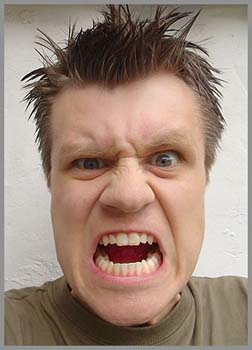 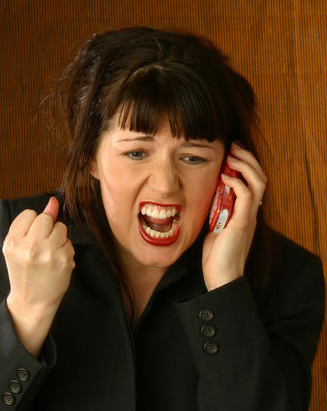 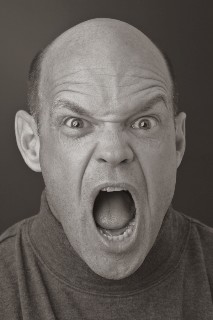 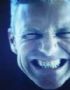 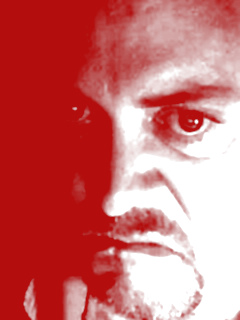 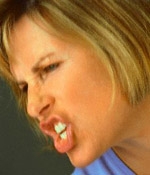 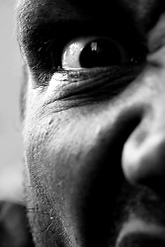 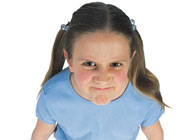 Sizce bu insanların hangisi sempatik?
Niçin Öfke İle Başa Çıkmalıyız?
Peki ya Bu hayvanların hangisi sevimli?
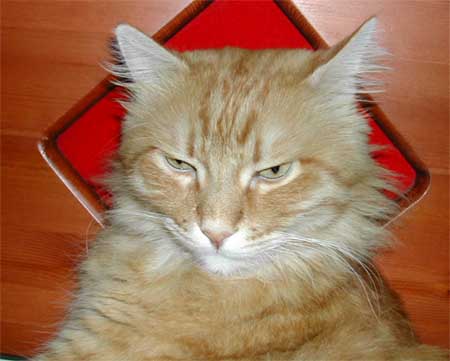 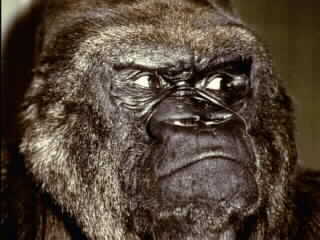 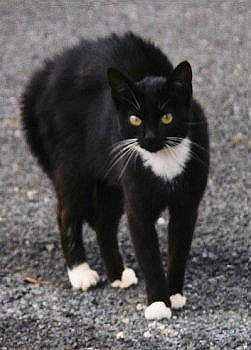 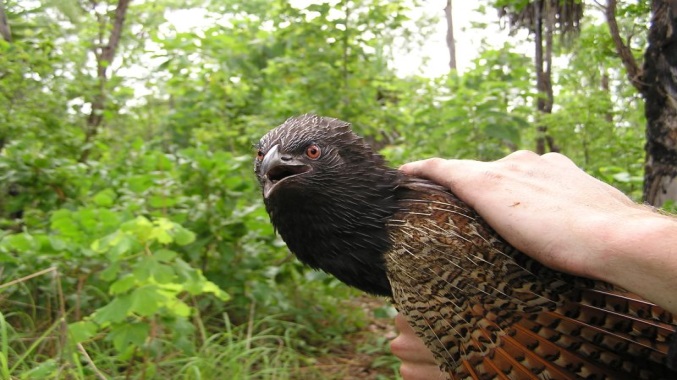 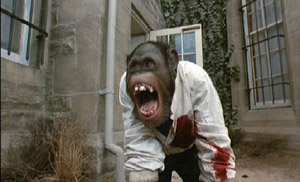 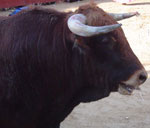 Niçin Öfke İle Başa Çıkmalıyız?
Böyle 
		Gözükmek 
						İster misiniz?
Öfkemizin Saldırganlığa Dönüşmemesi İçin…
Bizi öfkelendiren insanların yaptıkları değil , yapılanlara ilişkin düşüncelerimizdir. Örnek; koridorda size çarpan kişiye karşı olumsuz düşüncelerimiz varsa bu davranışa öfkelenebiliriz. Diğer yandan olumlu düşüncelerimizin olduğu birisi bize çarpsa yanlışlıkla çarptığını düşünerek öfkelenmeyebiliriz. Çünkü zihnimizde öfkeye neden olan ‘ukala adam’ yargılayıcı imajı yerine ‘iyi insan‘ imajı vardır.
Öfkemizin Saldırganlığa Dönüşmemesi İçin…
Duygularımızın nedeni başkalarının yaptıkları değil, bizim onların davranışlarına ilişkin yaptığımız yorumdur. 
Bu yüzden öfkemizi ifade etmede kullanacağımız ilk adım, karşımızdaki kişiyi öfkemizin sorumlusu olarak görmemektir. Çünkü öfkemizi, karşımızdaki kişiyi suçlayarak ifade ettiğimizde muhtemelen öfkemizi tam olarak ifade etmemiş oluruz.
Öfkemizin Saldırganlığa Dönüşmemesi İçin…
Farkında olmadan çok sık kullandığımız ve bizi öfkelendiren ‘’asla’‘ ya da ‘’olmalı, olmamalı’’ gibi sözcükleri zihnimizde yakalayıp bunları fark edip yerlerine daha işlevsel sözcükler kullanılabilir. 

‘’Bu araba asla çalışmaz’’ ‘‘mutlaka gelmeli’’ gibi sözcükler    öfkemizin haklı olduğu düşüncelerine yol açar. 
 ‘‘Arabanın aküsünü değiştirirsek araba çalışabilir.’’
Öfkemizin Saldırganlığa Dönüşmemesi İçin…
Bazen bizi öfkelendiren sebeplerin yakın çevremizde olduğunu fark ederiz. Kendimizle baş başa kalabildiğimiz, dinlenebileceğimiz bir vakit ayırabilirsek çevremize karşı daha duyarlı olabiliriz.

Örnek, işten çok yorgun gelen bir babanın, kendisine ayırabileceği 15 dakikalık bir süre sonunda çocuklarının isteklerine öfkelenmeden yanıt verebilir.
Öfkemizin Saldırganlığa Dönüşmemesi İçin…
İletişim becerilerine sahip olursak , karşıdaki kişiyi daha iyi anlamamız ve kendimizi daha rahat ifade edebilmemiz kolaylaşacaktır.
 
Empati, etkin dinleme  gibi temel iletişim tekniklerini hayatımızda uyguladığımız zaman insanlarla daha etkili iletişim ortamlarında bulunuruz.

Toplumumuzda insanların saldırgan davranışlar gösterdikleri olaylara baktığımızda genelde birbirlerini dinlemediklerinden ve dinlemedikleri içinde birbirlerini anlamadıklarından kaynaklanmaktadır.
Öfkemizin Saldırganlığa Dönüşmemesi İçin…
Kişilerarası İletişim
İletişim iki birim arasındaki bilgi, duygu, düşünce alışverişidir.

İletişim karşılıklı etkileşim sürecidir.

“İnsanlar konuşa konuşa anlaşırlar” atasözümüzde kişiler arası iletişimin önemini vurgular.
Öfkemizin Saldırganlığa Dönüşmemesi İçin…
Kişilerarası İletişim
“Yola çıkınca her sabah,
Bulutlara selam ver.
Taşlara ,kuşlara,
Atlara ,otlara,
İnsanlara selam ver.
Ne görürsen selam ver.
Sonra çıkarıp cebinden aynanı
Bir selam da kendine ver.
Hatırın kalmasın el gün yanında
Bu dünyada sen de varsın!
Üleştir dostluğunu varlığa,
Bir kısmı seni de sarsın.”
		Üstün dökmen
Öfkemizin Saldırganlığa Dönüşmemesi İçin…
Sağlıklı İletişimin İlkeleri
Her birey biriciktir.
Tüm insanlar saygı değerdir.
Herkesi sevemeyebiliriz, ancak bu onlara saygısız davranmamızı gerektirmez.
Her birey karar verebilme gücüne ve hakkına sahiptir.
İlişkilerde gönüllülük esastır.
Gizlilik kişi kendine ya da başkasına zarar vermediği sürece korunmalıdır.
Öfkemizin Saldırganlığa Dönüşmemesi İçin…
Sağlıklı İletişim İçin…
Saygı Duymak: Karşımızdaki kişilere saygı duymak onların varlığını kabul etmek, önemli ve değerli olduklarını hissettirmek, olduğu gibi benimsemek anlamını taşır.
Doğal Ve İçten Davranabilmek: Abartıdan uzak, olduğu gibi davranmaktır. 
Açık iletişim: İma etmeden, kırmadan, saldırmadan düşüncelerimi duygularımı gizlemeden uygun ifadelerle paylaşmak,
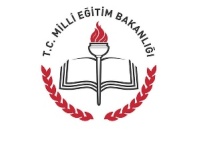 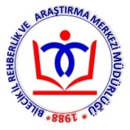 Öfkemizin Saldırganlığa Dönüşmemesi İçin…
Sağlıklı İletişim İçin…
Paylaşım: Geçmişte yaşadığınız benzer sıkıntıları ifade etmek, o zamanki duygu ve düşüncelerinizi paylaşmak. 
Etkili İletişim Becerilerini kullanmak:
Etkin Dinleme: İyi bir dinleyici, iletişim kurduğu kişinin yalnız söylediklerini değil, yüzü, eli, kolu ve bedeniyle yaptıklarını da dikkat eder, çünkü yüz ifadeleri, el ve kol hareketleri, bedenin duruş tarzı, sesin tonu gibi sessiz mesajlar kullanarak da, iletişim kurulur.
Öfke ve Öfke Kontrolü
Öfkemizin Saldırganlığa Dönüşmemesi İçin…
5. Etkili İletişim Becerilerini kullanmak:
Etkin Soru Sorma: Soru sorma, etkili dinleme becerimizi pekiştiren, iletişimi zenginleştiren, ilgi ve dikkatimizin yoğunluğunu gösteren etkili bir iletişim becerisidir. 
Empati: Empati kendimizi karşısındaki kişinin yerine koyarak, olaylara onun bakış açısıyla bakmaktır. Empatinin gerçekleşebilmesi için o kişinin bakış açısını dünyasını, düşüncelerini doğru anlamamız ve yüz ve beden ifadelerini kullanarak onu anladığımızı ifade etmemiz gerekir.
Öfkemizin Saldırganlığa Dönüşmemesi İçin…
Empati İletişimin belki de en önemli öğesidir. Bir anlamda, dış dünyayı karşımızdaki kişinin penceresinden görmeye çalışmaktır. Kurulan bu duygu ortaklığı, iletişimi güçlü kılar. Orta düzeyde de olsa empatik olmak ve empatik tepki vermek. Sorununu ifade eden birine sorular sormaktan, öğüt vermekten, öneri getirmekten, takma kafanı deyip sorunu önemsememekten daha işlevsel olan, onu anladığını ifade eden cümleler kurmak.
Öfkemizin Saldırganlığa Dönüşmemesi İçin…
6. Ben Dili Kullanmak
a. Ben Dili
Davranışa yöneliktir.
Dinleyenle ilgili bir şey söyler.
Benlik saygısını olumlu etkiler.
Dinleyende yardım isteği doğurur.
Etkin insanlar yaratır
Öfkemizin Saldırganlığa Dönüşmemesi İçin…
6. Ben Dili Kullanmak
b. Oysa Sen Dili
Kişiliğe yöneliktir.
Kişiye kendisi ile ilgili bir şeyler söyler.
Benlik saygısını zedeler.
Öfke ve nefret duyguları oluşturur.
Çekingen ya da saldırgan insanlar yaratır.
Öfkemizin Saldırganlığa Dönüşmemesi İçin…
Eğer belirli saatlerde veya belirli durumlarda öfkeleniyor ve bu öfkemizin şiddeti artıyorsa, bu konuşmaların zamanını değiştirebiliriz. 

Örnek, karnı acıkınca çok öfkelenen açlığa tahammülü olmayan bir kişinin eşiyle konuşmak istediği bazı konuları yemekten sonra ya ertelemesi, gereksiz bir çatışma ortamını engelleyecektir.
Öfke Kontrolü…
Ergenlere öfkelerini kontrol etme öğretilmediğinde öfke duygusu şiddet davranışına dönüşebilmektedir. 

Genel olarak öfke kontrol yöntemleri; duygusal, iletişimsel, bilişsel ve davranışsal boyutları içerir.
Öfke Kontrolü…
Ergenlere öfkelerini kontrol etme öğretilmediğinde öfke duygusu şiddet davranışına dönüşebilmektedir. 
Genel olarak öfke kontrol yöntemleri; duygusal, iletişimsel, bilişsel ve davranışsal boyutları içerir.
Kişinin öfke sebebini anlaması öfke kontrolü açısından çok önemlidir.
Kişiler; önemsenmek istendiğinde, korku halinde ve ne yapacağını bilememe anında öfke yaşarlar.
Öfke Kontrolü…
Duygusal Boyuttaki Yöntemler
Öfkenin kontrol edilmesinde duygusal uyarılma üç adımda olmaktadır. İlk adımda öfke durumunda vücudun nasıl tepkiler verdiğini keşfedip, fiziksel uyarılmayı azaltmak, düşünce ve davranışları değiştirmek için öfkeyi bir ipucu olarak kullanmak yararlı olmaktadır.
Öfke ve Öfke Kontrolü
Öfke Kontrolü…
Duygusal Boyuttaki Yöntemler
İkinci adım olan alternatif uyarılma oluşturmada, öfke ya da fiziksel uyarılmaya muhalif başka bir uyarılma (örneğin, gevşeme ve şaka) oluşturmak için öfkeyi bir ipucu olarak kullanmak gerekmektedir.
Öfke Kontrolü…
Duygusal Boyuttaki Yöntemler
Uyarılmanın yönünü değiştirmek olan üçüncü adımda, öfke yaşandığında, gelişen fiziksel uyarılmanın yarattığı enerjiyi, üretime dönüşebilecek önemli bir kaynak olarak kullanmak önemlidir.
Öfke Kontrolü…
İletişimsel Boyuttaki Yöntemler
Atılganlık / Girişkenlik (kendini uygun bir dil ile ifade etme)
Dinleme
Tartışma (İki insan arasındaki çatışmayı fikir birliğine vararak çözme)
Eleştirme (Yapıcı eleştiri yapabilme ve alabilme becerisi)
Yansıtma (Kişinin, davranışının kabul edilemez olduğunu algılama sorumluluğunu alma becerisi)
Öfke Kontrolü…
Bilişsel Boyuttaki Yöntemler
Öfkeye neden olan etmenleri ve bireyin öfke nedeniyle kendisine ve çevresine sergilediği davranışları fark etmesi gerekmektedir. Öfkeye neden olan durumlarla yüzleşme,  bunlardan kaçınma, olaya değişik açıklamalar getirme ve farklı bakış açıları düşünme, bireyi bu durumlarda daha doğru tepkiler vermeye yönlendirebilir.
Öfke Kontrolü…
Bilişsel Boyuttaki Yöntemler
Ayrıca birey “Öfkenin seni ele geçirmesine izin verme”, “derin bir nefes al” gibi kendi yönerge cümleleriyle öfkeyi kontrol etmeye çalışmalıdır. Öfke durumunda genellikle düşünceler gerçeği yansıtmaktan çok, olay birey tarafından abartılmış ve çarpıtılmış bir şekilde algılanır. Bu tür düşünceleri fark edip, yerine daha mantıklı olanları yerleştirmek gerekmektedir.
Öfke ve Öfke Kontrolü
Öfke Kontrolü…
Bilişsel Boyuttaki Yöntemler
Öfke anında kendinize ‘nasıl’ sorusunu sorun. Bu soruyla beraber beyin çözüm üretmeye odaklanır.
Öfkemi nasıl kontrol edebilirim?
Başkalarına zarar vermeden öfkemi nasıl ifade edebilirim?
Öfke Kontrolü…
Davranışsal Boyuttaki Yöntemler
Dili Damağa Yapıştırma Yöntemi: bu yöntem anlık öfkeleri kontrol etmek için kullanılır.
Dil damağa yapışınca timus bezi aktive olur. Timus bezi, bağışıklık sistemini ayakta tutar.
Timus bezi beyin ile irtibata geçer ve aşırılığı önler. Öfke, kaygı ve üzüntünün aşırılığını tolere eder.
Timus bezi, göğse vurulduğunda kahkaha atıldığında da aktivite olur. 
Sinirlenince gülme, ağlarken göğse vurarak ağlama ruhsal iyilik sağlar.
Öfke Kontrolü…
Davranışsal Boyuttaki Yöntemler
Duruş pozisyonunu ayarlama: Başımızın açısı psikolojimizi etkiler.
Başın sağ tarafta olması geleceğe yönelik, sol taraf geçmişe yönelik düşünce, kaygı ve korkular olduğunu işaret eder. Başımız dik, çenemiz yere paralel olacak şekilde pozisyon almalıyız. Bu bizi şimdiye odaklar.
Karşımızdakine soldan seslenme: İkna etmede güçlük yaşanan durumlarda karşımızdakine öfkelenmek yerine sol kulağına kısık sesle konuşun.
Öfke Kontrolü…
Davranışsal Boyuttaki Yöntemler
Kaliteli uyku, sinir sistemini onarır, aktive eder.
Akşam uyumadan önce bütün gün yapılanları sondan başa doğru değerlendirin.
Sağ tarafınıza yatmaya özen gösterin. Bunu sağladığınızda bir süre sonra sağ burun deliği kapanır ve sol burundan nefes almaya başlarız. Bu, parasempatik sinir sistemini harekete geçirir.
Öfke Kontrolü…
Davranışsal Boyuttaki Yöntemler
Parasempatik sinir sistemi, organları korur, tansiyonu düşürür ve bedeni uykuya hazırlar.
Sabah da uygun saatte, uykusunu alarak kalkan öfkesini daha iyi kontrol eder.
Yoğun öfke yaşıyorsanız, kan değerlerinizi kontrol ettirin. Vitamin değerleri (özellikle B12) ve demir değerleri öfke için önemlidir.
Öfke Kontrolü…
Davranışsal boyuttaki Yöntemler
Gevşeme Çalışmaları…
Gevşeme çalışmalarının ilk basamağı nefesimizi kontrol altına almaktır. 

Nefes almayı, vermeyi ve tutmayı bir düzen içinde öğrenmek, gevşeme çalışmaları için çok önemlidir. Vücudun tamamen gevşemesi, ancak düzenli bir nefes pratiğinden sonra mümkün olur. Bu yüzden nefes egzersizlerine mutlaka ve aksatmadan yapmalısınız.
Gevşeme Çalışmaları…
Gevşeme Egzersizleri
Nefes alma egzersizleri sırasında sakınmanız gereken davranışlar şunlardır. 
Nefesinizi birden almayın, yani aniden ciğerlerinizi hava ile doldurmayın.
Ağızdan değil burnunuzdan nefes alın.
En önemlisi nefes egzersizlerini arka arkaya tekrar etmeyin. Her nefes alışınızın arasına 5-6 kere de normal nefes alış verişinizi koymanız gerekir. Bunu yapmadığınız taktirde kandaki oksijen miktarı artacağından, sizde baş dönmesi yaratabilir.
Gevşeme Çalışmaları…
Gevşeme Egzersizleri
Nefes Egzersizlerinden sonra kasların gevşetilmesine geçilecektir. Bu çalışma vücudumuzdaki kas gruplarının iradi olarak gerilmesini, sonrada gevşetilmesini içerir. Bir kas gergin olduğunda bu gerginlik ne derece yoğunsa kas serbest olduğunda yaşanacak olan gevşeme yanı ölçüde yoğun olacaktır.
Uygulama esnasında ayak ayak üstüne atmak, elleri ve parmakları kavuşturmak, üst üste koymak sakıncalıdır. Elleriniz ve ayaklarınız hafifçe iki yana açık olmalıdır. Alıştırmalar sırasında bedeni sıkan kemer, ayakkabı ve dar elbiseler çıkarılmalıdır. Bu tür giysiler nefes alışımızı, kaslarınızı gevşetmenizi olumsuz yönde etkiler.
Gevşeme Çalışmaları…
Gevşeme Egzersizleri
Size verilen egzersizleri sırayla yapmanız çok önemlidir. Verilen egzersizi yapmadan bir sonraki egzersize geçmeyin. Acele etmenize gerek yoktur. Egzersizleri mümkünse günde iki kez, bu mümkün olmaz ise mutlaka bir kez uygulamalısınız.
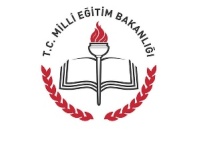 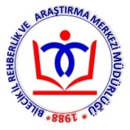 Gevşeme Çalışmaları…
Gevşeme Egzersizleri
Gözlerinizi yavaşça kapayın. ........Sağ elinizi göbeğinizin üzerine, sol elinizi de göğsünüzün üzerine koyun. Nefes alıp verirken sol eliniz göğsünüzün inip kalktığını hissetsin. Şu anda ciğerlerinizin üst kısmı ile nefes alıyorsunuz demektir. Şimdi ciğerlerinizin alt kısmını hava ile doldurmaya, karnınızdan solunum yapmaya çalışın. Midenizin üzerindeki sağ eliniz inip kalkmaya başladıysa bunu başarıyorsunuz demektir.
Öfke ve Öfke Kontrolü
Gevşeme Çalışmaları…
Gevşeme Egzersizleri
Şimdi düşüncelerinizi tamamen nefes alıp vermeniz üzerinde odaklaştırın. Burnunuzdan havanın girip çıktığını hissedin. Yavaşça derin bir nefes alın, nefesinizi tutun ve nefesinizi verin. Kendinizi zorlamadan, gerilim duymadan oldukça rahat bir şekilde nefes alın.
Gevşeme Çalışmaları…
Gevşeme Egzersizleri
Önce ciğerlerinizin bir balon gibi olduğunu hayal edin. Şimdi sönen bir balonda olduğu gibi yavaşça ve zorlamadan içinizdeki havayı boşaltın.
Başlayabilirsiniz... Artık ciğerleriniz boşaldı. Nefes almadan iki saniye bekleyin. Tekrar yavaşça derin derin nefes alın, tutun ve verin, bütün vücudunuzun gevşediğini hissedin... Çok güzel!..
Şimdi bu egzersizi tekrar edelim; Derin bir nefes alın... Nefesinizi tutun... Yavaşça verin... Tüm vücudunuz gevşiyor... Sakin, rahat ve huzur dolusunuz... Nefesinizi her verişte, sizi kaplayan gevşeme duygusunu hissedin... Gerilimin yerini alan derin huzuru hissedin ve gözlerinizi açın.
Gevşeme Çalışmaları…
Gevşeme Egzersizleri
Kaslarımızı gevşetme çalışmasına geçelim. En rahat olduğunuz şekli alın, oturun veya sırt üstü yatın. Başlangıçta bu çalışmayı sırt üstü yatar durumda yapmanız sizin için daha kolay olacaktır. Yatar durumdayken kollarınızın iki yanda olmasına dikkat edin. Bacak bacak üstüne atmayın.
Gevşeme Çalışmaları…
Gevşeme Egzersizleri
Gözlerinizi kapatın... Daha önce öğrendiğiniz gibi derin bir nefes alın, nefesinizi tutun ve verin... İki yumruğunuzu da sıkın... İyice sıkın... Yumruklarınızın ve ellerinizin gerginliğini hissedin... Şimdi gevşetin... Bu gerginliğin yavaş yavaş ortadan kalktığını hissedin... Çok iyi... Ellerinizin ne kadar gevşediğini hissedin... Yavaşça derin bir nefes... Nefesinizi tutun  ve bırakın.
Şimdi kollarınızı ve yumruklarınızı birlikte sıkacaksınız. Başlayın ve iyice sıkın... Ellerinizdeki ve kollarınızdaki gerginliği hissedin... Serbest bırakın... Tamamen gevşek bırakın... ne kadar gevşediğinizi hissedin... Çok iyi... !  Yavaşça derin bir nefes alın, nefesinizi tutun ve bırakın.
Gevşeme Çalışmaları…
Gevşeme Egzersizleri
Sağ omzunuzu kulağınıza doğru kaldırmaya çalışın, iyice kaldırın... Şimdi gerginliği hissedeceksiniz. Yavaş yavaş serbest bırakın... Tamamen gevşemesini sağlayın... Omzunuzdaki gevşemeyi hissedin... Şimdi sol omzumuza aynı şeyi yapacağız. Sol omzunuzu kulağınıza doğru kaldırmaya çalışın... İyice kaldırın gerginliği hissedin... Yavaş yavaş serbest bırakın, gevşemesini sağlayın... Omzunuzdaki gevşemeyi hissedin... Yavaşça derin bir nefes alın, nefesinizi tutun ve bırakın.
Gevşeme Çalışmaları…
Gevşeme Egzersizleri
Sağ ayağınızdaki kasları germeye çalışın, ayak parmaklarınızı iyice kıvırın ve bu gerginliği hissedin... İyice hissedin... Yavaş yavaş bırakın. Tamamen gevşemesini sağlayın... Bütün gerginliğin akıp gitmesini sağlayın. Şimdi de sol ayağınızdaki kasları germeye çalışın. Sol ayağınızın parmaklarını iyice kıvırın ve bu gerginliği hissedin. İyice gerin... Yavaş yavaş bırakın, tamamen gevşemesini sağlayın... Çok iyi...! Yavaşça derin bir nefes alın, nefesinizi tutun ve bırakın.
Gevşeme Çalışmaları…
Gevşeme Egzersizleri
Şimdi aynı şeyi kalçalar ve bacaklarla yapacağız.... Sol bacağınızı ve kalçanızı gerin... İyice gerin..... bu gerginliği hissedin..... Bırakın şimdi... yavaşça gevşetin, gevşemeyi hissedin... Sol bacağınızı ve kalçanızı gerin.. İyice gerin.. Bu gerginliği hissedin... Şimdi bırakın... Yavaşça gevşetin ve gevşemeyi hissedin.. Bütün gerginlik vücudunuzda akıp gidiyor. Yavaşça derin bir nefes alın, nefesinizi tutun ve bırakın.
Gevşeme Çalışmaları…
Gevşeme Egzersizleri
Şimdi yumruklarınızı, kollarınızı omuzlarınızı ayaklarınızı ve bacaklarınızı hep birlikte ve aynı anda gereceksiniz. Yumruklarınızı sıkın. Kollarınızı omuzlarınızı gerin. Ayak parmaklarınızı, bacaklarınızı iyice gerin. Daha  kuvvetli gerin... Öylece tutun.. Şimdi bırakın... Tamamen bırakın.. İyice gevşetin... Tüm vücudumuzu tatlı bir gevşeme kaplıyor... Şimdi karın kaslarınızı  kasın, iyice kasın, karnınızdaki gerginliği iyice gerginliği hissedin. Serbest bırakın, tamamen gevşetin. Karın kaslarınızın tamamen gevşediğini hissedin. Karnınızın giderek yumuşadığını hissedin.. Çok iyi!..
Gevşeme Çalışmaları…
Gevşeme Egzersizleri
Yavaşça derin bir nefes alın. Nefesinizi tutun ve bırakın. Başınızı çeneniz göğsünüze değecek şekilde öne doğru bükün. Boynunuzdaki gerilimi hissedin. Yavaşça serbest bırakın. Gevşetin gevşemeyi hissedin.
Dudaklarınızı olabildiğince sıkın. Daha kuvvetli gerginliği hissedin. Tamamen gevşetin. Bu gevşemeyi hissedin. Dişlerinizi iyice sıkın.. Daha kuvvetli ... Gerginliği hissedin.. Şimdi bırakın. Tamamen gevşetin.. çene kaslarınızda gevşiyor... Çok iyi.. Derin bir nefes alın.. Nefesinizi tutun ve bırakın...
Öfke ve Öfke Kontrolü
Gevşeme Çalışmaları…
Gevşeme Egzersizleri
Şimdi alın kaslarınıza doğru ilerleyin. Bir şeye canınız sıkılmış gibi alnınızı iyice kırıştırın.... Alnınızdaki gerginliği hissedin .... Şimdi bırakın... Tamamen gevşetin... Güzel.. Sizi saran gevşemeyi, rahatlamayı hissedin.
Gözlerinizi sıkı sıkı kapatın... İyice sıkın... Gözlerinizin etrafındaki gerilimi hissedin .. Şimdi gözlerinizi gevşetin. Tamamen bırakın ..  Çok iyi... Yavaşça derin bir nefes alın. Yavaşça derin bir nefes alın, nefesinizi tutun ve bırakın.
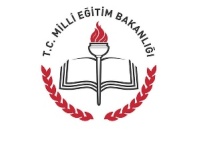 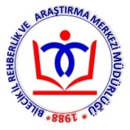 Gevşeme Çalışmaları…
Gevşeme Egzersizleri
Şimdi son kez tüm vücudunuzu gereceksiniz. Kollarınızı, bacaklarınızı, ayaklarınızı, dudaklarınızı, alnınızı hep birlikte gereceksiniz. Tüm vücudunuz gerilmeli .. Başlayın ..  İyice gerilin .. Tüm vücudunuz gerilsin. Şimdi yavaşça bırakın. Tüm vücudunuzu gevşetin. İyice gevşetin .. Çok iyi. Yavaşça derin bir nefes alın, nefesinizi tutun ve bırakın.
Vücudunuz tamamen gevşedi.. Sakin, rahat ve huzur dolusunuz. Tüm gerginlikler vücudunuzdan akıp gitti. Enerji dolusunuz. Zihniniz pırıl pırıl ve berrak. Kendinizi formda hissediyorsunuz.
Şimdi artık gözlerinizi yavaşça açabilirsiniz.
Öfke ve Öfke Kontrolü
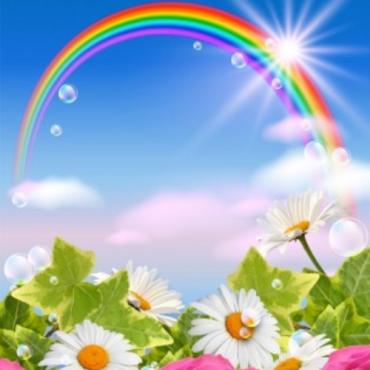 Sözlerdeki incelik güven yaratır. 
Düşüncedeki incelik derinlik yaratır. 
Duygulardaki incelik ise sevgi yaratır. 
Bunlara sahip olan insan ise her zaman kendini aratır.